ソーシャル・キャピタルの醸成におけるＯＪＴのあり方
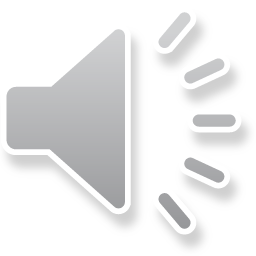 [Speaker Notes: ソーシャル・キャピタルの醸成や活用について，ＯＪＴをどう進めるかについて，解説をします。]
「ソーシャル・キャピタルの醸成」には
「みる」：健康課題の把握とともに地域の声を聴く
「つなぐ」：人と人をつなぐ，人と地域の資源をつなぐ
これを基盤に,関係機関，住民組織，地域住民とともに「動かす」という活動を通じて，「地域が動いた」という認識が得られる。
これらは，継続した保健師活動（コア）を積むことによって感じとることができる。
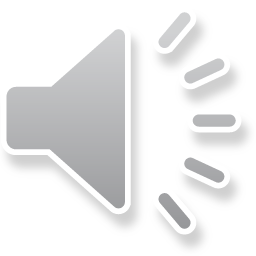 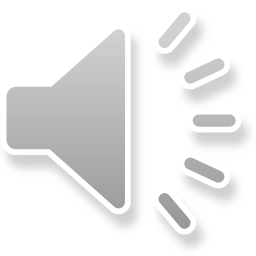 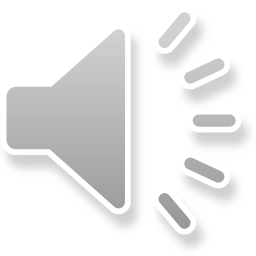 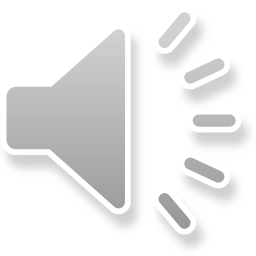 [Speaker Notes: ご存知のように，保健師活動のコアは「みる」「つなぐ」「動かす」という３つのキーワードであらわされます。
「ソーシャル・キャピタルの醸成」は，こうした３つの保健師活動のうちの「みる」「つなぐ」ことの重要性をまず強調しています。
すなわち，「みる」，健康課題の把握とともに地域の声を聴くこと，「つなぐ」：人と人をつなぐことです。
これを基盤に，関係機関，住民組織，地域住民とともに「動かす」という活動を通じて，「地域が動いた」という認識を得られるのです。
これらは，継続した保健師活動によって得られるものです。
保健師として経験を積むことは，「ソーシャル・キャピタルの醸成」と密接な関係にあることを理解しておくことが重要です。]
看護学基礎教育では・・・
ソーシャルキャピタルとは，「信頼」「互酬性の規範」という【認知的要素】と，「社会的ネットワーク」という【構造的要素】によって構成され，３つの要素は相互に関連し合い，らせん状にダイナミックに展開するものであり，住民と社会のありように関する考え方である。
そして，行政職員とは，このような住民と社会のありように直接的にも間接的にも関与していく 「要」となる職業人である。
これらを具体的にイメージすることは，容易ではない。地域での実習期間は数週間しかなく，ソーシャル・キャピタルの醸成や活用を体験することは困難です。
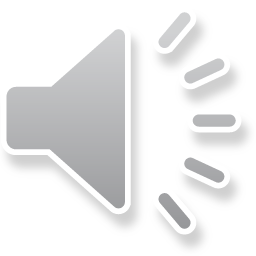 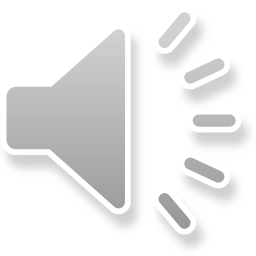 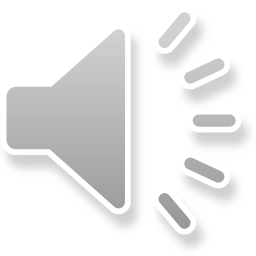 [Speaker Notes: 看護学基礎教育のカリキュラムの中で，ソーシャル・キャピタルについて，講義で，その定義や意義について聞いているかもしれません。
すなわち，ソーシャル・キャピタルとは，「信頼」「互酬性の規範」という【認知的要素】と，「社会的ネットワーク」という【構造的要素】によって構成され，３つの要素は相互に関連し合い，らせん状にダイナミックに展開するものであり，住民と社会のありように関する考え方であること，そして，行政職員とは，このような住民と社会のありように直接的にも間接的にも関与していく要となる職業人であるという解説です。
こうした解説を聞いて，ソーシャル・キャピタルについて，具体的にイメージすることは容易ではないでしょう。
地域での実習期間は数週間しかなく，ソーシャル・キャピタルの醸成や活用についての体験を積むことは困難です。]
新任期の職員への支援
まず，新任期の保健師の指導支援のため「プリセプター」や「リーダー」を置く。
経験者からソーシャルキャピタルの醸成を図るためのスキル，すなわち，「健康課題の把握」 「地域の声を聴く」 「人と人をつなぐ」というスキルを，実践を通して，継続的に伝えていくことが必要である。
こうした支援を継続的にできるよう戦略を立てること。　　年間計画や複数年次にわたる育成計画
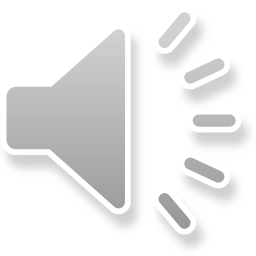 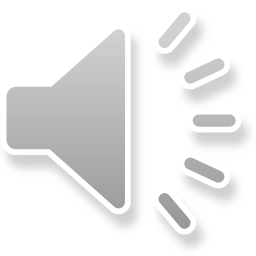 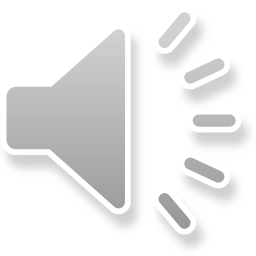 [Speaker Notes: まず，新任期の保健師の指導や支援のために「プリセプター」や「リーダー」を置くことです。この「プリセプター」や「リーダー」が住民組織活動について十分な経験を積んでいることが望まれます。
経験者から，ソーシャルキャピタルの醸成を図るためのスキル，すなわち，「健康課題の把握」 「地域の声を聴く」 「人と人をつなぐ」というスキルを，実践を通して，継続的に伝えていくことが必要です。
こうした支援が継続的にできるように，年間計画，複数年次にわたる育成計画など，戦略を立てることが大事です。]
新任期の職員への支援
① 「みる」を支援する
新任期の職員と一緒に地域へ出て，地区組織活動に従事する経験を持たせ，地域に潜在する事例や課題を見いだせるよう支援する。
保健師や関係者からだけでなく住民を通して複数の経路から入ってくる情報をどれだけキャッチできるかで，「みる」に違いが出ることを学ばせる。　　
②「つなぐ」を支援する
新任期の保健師が担当業務をきっかけとして，他の業務を担当する保健師や他職種，関係機関等の職員と「つながって」行くことを体験し，少しずつ住民組織間へ広げる。こうして，保健師自身のソーシャルキャピタルも醸成されることを体験させる。
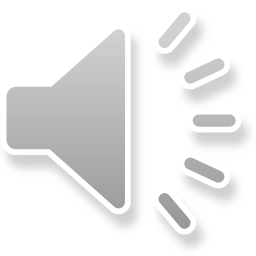 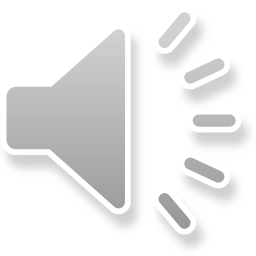 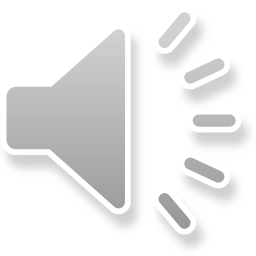 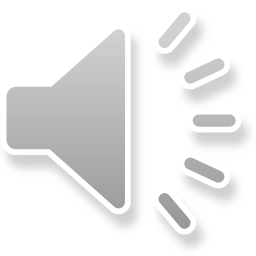 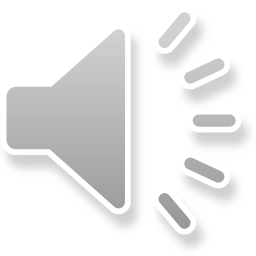 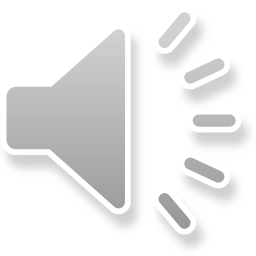 [Speaker Notes: まず， 「みる」プロセスの支援について紹介します。
新任期の職員と一緒に地域へ出て，地区組織活動に従事する経験を持たせます。
そこで，地域に潜在する事例や課題を見いだせるよう支援します。
保健師や関係者からだけでなく，住民を通して複数の経路から入ってくる情報をどれだけキャッチできるかによって，「みる」に違いが出ることを学ばせるとよいでしょう。　　
次に，「つなぐ」プロセスの支援について紹介します。
新任期の保健師が担当業務をきっかけとして，他の業務を担当する保健師や他の職種，関係機関等の職員と「つながって」いくことを体験させます。
こうしたつながりが，住民組織や団体へも広がって行くことがポイントです。
こうして，保健師自身のソーシャルキャピタルも醸成されることを体験させることで，人と人とがつながる意義を実感することができます。]
中堅期の職員が担うべき役割
平成25年度地域保健総合推進事業
　「ソーシャル・キャピタルの醸成や活用にかかる
　　保健活動の在り方に関する研究」報告書
「ソーシャルキャピタルの醸成の経験がある」と回答した保健師は，「個別コーディネート」「地域コーディネート」といった「つなぐ」役割を業務全体の中で多く担っていた。　
 また， 経験のある保健師は，「キーパーソン」の存在を認識できており，「住民の思いを引き出すことの重要性」や「住民の主体的参加」を認識できていた。
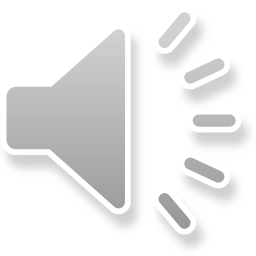 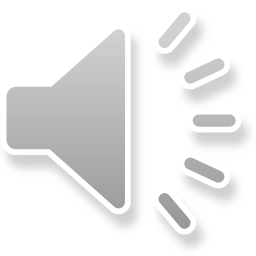 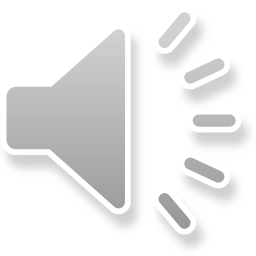 [Speaker Notes: 次に，中堅期の職員が担うべき役割について述べます。
平成25年度地域保健総合推進事業　「ソーシャル・キャピタルの醸成や活用にかかる保健活動の在り方に関する研究」では，「ソーシャル・キャピタル醸成の経験がある」と回答した保健師は，「個別コーディネート」「地域コーディネート」といった「つなぐ」役割を業務全体の中で多く担っていました。
また，こうした経験のある保健師は，「キーパーソン」の存在を認識できており，「住民の思いを引き出すことの重要性」や「住民の主体的参加」を認識できていました。]
中堅期の職員が担うべき役割
中堅期の保健師に必要なスキル＝「つなぐ」・「動かす」
①「つなぐ」
住民と共に地域の課題を話し合い，住民組織による課題解決を支援するためにどう関わればいいのか，住民同士の関係性や協力体制の程度等を「アセスメントする力」
また，異なる分野の住民組織をつなぐ視点や共通する課題についての分析などが重要。
②「動かす」
課題解決のため戦略を立て，住民組織とともに実施し，評価し，次なる戦略として，住民組織主体に移行していくという段階を踏む。
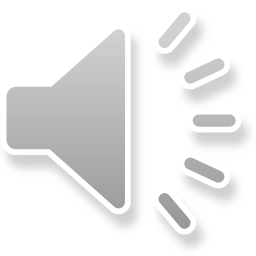 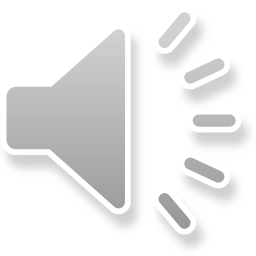 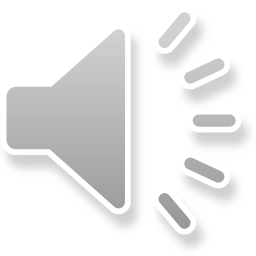 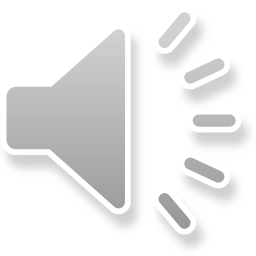 [Speaker Notes: こうしたことから，中堅期の保健師に必要なスキルとして，「つなぐ」，「動かす」が挙げられると思います。
「つなぐ」プロセスでは，住民と共に地域の課題を話し合い，住民組織による課題解決を支援するためにどう関わればいいのか，住民同士の関係性や協力体制の程度等を「アセスメントする力」が重要です。
また，異なる分野の住民組織をつなぐ視点や共通する課題についての分析なども求められます。
「動かす」プロセスでは，課題解決のため戦略を立て，住民組織とともに実施し，評価するというＰＤＣＡサイクルを回しながら，次なる戦略として，住民組織主体に移行していくという段階を踏むことが大切です。]
中堅期の職員が担うべき役割
「地域が主体的あるいは自律的に動く」といったような活動を行ったときに，多くの保健師は「保健師活動への意欲が増した」，「保健師の仕事が面白い」といった実感を持つようになる。　
中堅期の保健師は，ソーシャルキャピタルの醸成を経験することを通して，自らのモチベーションを高められることが期待できる。
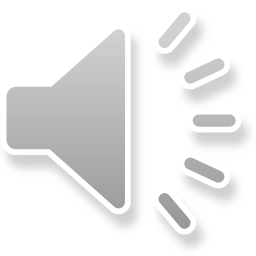 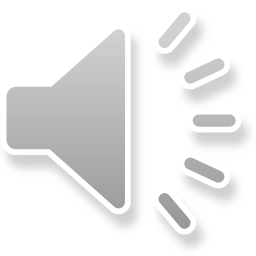 [Speaker Notes: 「地域が主体的あるいは自律的に動く」といったような活動を行ったときに，多くの保健師は「保健師活動への意欲が増した」「保健師の仕事が面白い」といった実感を持つようになります。　
中堅期の保健師は，ソーシャル・キャピタルの醸成を経験することを通して，自らのモチベーションも高められることが期待できます。]
統括的な立場にある職員が担うべき役割
１．人材育成　　力量形成を図るため，ひとり一人にあった研修の　　機会を与える。
２．組織横断的な意見交換の場　　分散配置等によりソーシャルキャピタルの醸成に　　関わる機会がなくならないよう，定期的な話し合い　　の場を設定する。情報交換の場でもある。
３．適切な助言・指導　　困難事例や健康危機に対する適切な助言・指導，　　そして，指示命令を行う。
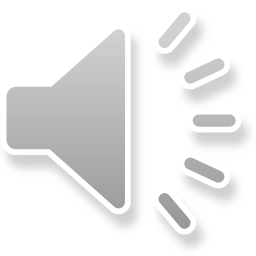 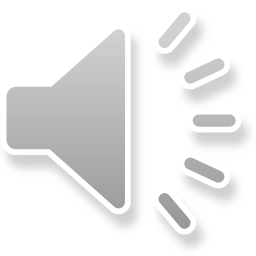 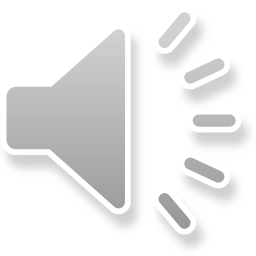 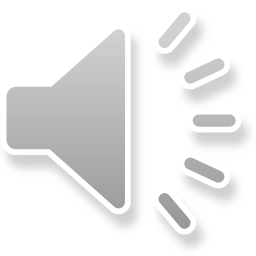 [Speaker Notes: 統括的な立場にある職員が担うべき役割として，以下の６つを紹介します。
まず，人材育成です。職員の力量形成を図るため，ひとり一人にあった研修の機会を与えることです。
次に，組織横断的な意見交換の場を設けることです。
分散配置等により，ソーシャル・キャピタルの醸成に関わる機会がなくならないよう，定期的な話し合いの場を設定したり，情報交換の場を確保することが重要です。
３つめは，適切な助言・指導です。困難事例や健康危機に対する適切な助言や指導を行います。必要に応じて，指示命令を行います。]
統括的な立場にある職員が担うべき役割
４．施策化　　継続したソーシャルキャピタルの醸成を図るために　　は，自治体の重要な施策としての位置づけを行う。　　そして，必要な人材や予算等を確保する。
５．ワーク・ライフバランスの確保　　住民との協議の場が増えるにしたがって，勤務時　　間を超過しがちとなる。このため，職員の体調管理　　や人員配置等を配慮する。
６．相談の場づくり　　自らが初任期・中堅期の職員の良き相談者となる。　　また，相談しやすい職場の体制づくり　 （相談者を　　配置したり，相談の機会をつくる）を行う。
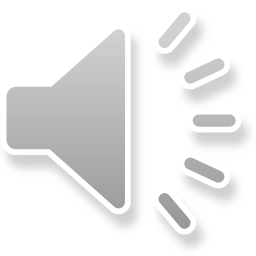 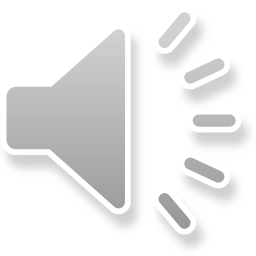 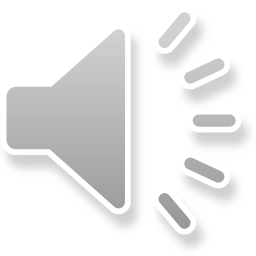 [Speaker Notes: ４つめは施策化です。継続したソーシャル・キャピタルの醸成を図るためには，保健計画に盛り込むなどして，自治体の重要な施策としての位置づけを行うとともに，必要な人材や予算等を確保します。
５つめは，ワーク・ライフバランスの確保です。住民との協議の場が増えるにしたがって，勤務時間を超過しがちとなります。このため，職員の体調管理や人員配置等を配慮することが必要です。特に，新たな組織の立ち上げを行う場合には，どれくらいの業務量になるのかを見極めて，必要な人員の手当てをします。
最後に，相談の場づくりです。自らが初任期・中堅期の職員の良き相談者となることです。
また，相談しやすい職場の体制づくり，具体的には，相談役を配置したり，相談の機会をつくることも必要です。]